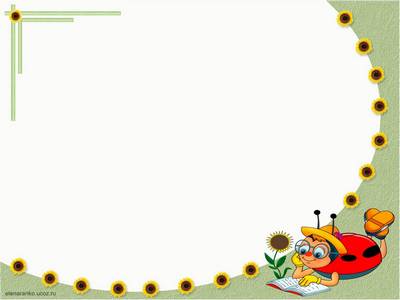 Муниципальное автономное дошкольное образовательное учреждение
Центр развития ребенка – детский сад
Проект
 «Талисман года - книга»
Составители: Пижина Л.С.
                          Кочанова Л.Н.
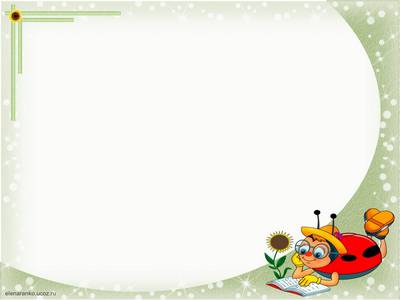 Детская книга при всей ее внешней 
простоватости - вещь исключительно 
тонкая и не поверхностная.
Лишь гениальному взгляду ребенка,
лишь мудрому терпению взрослого 
доступны ее вершины. Удивительное
искусство - детская книжка!
					А. Токмаков.
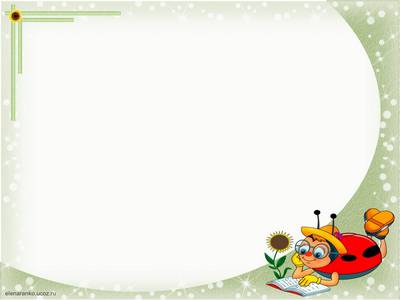 Процесс общения  дошкольника с книгой - это процесс становления в нем личности.
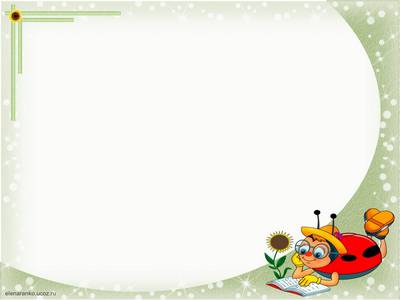 Цель проекта:

Развивать интерес у детей к художественной литературе; заинтересовать родителей в активном ознакомлении ребенка с литературой.
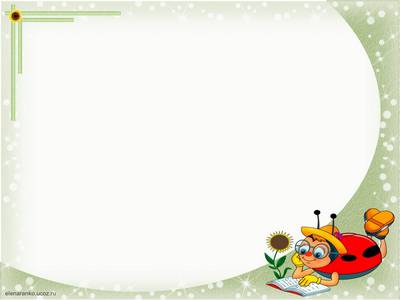 Задачи:
1. Расширять словарный запас, формировать умение пересказывать произведения с опорой на иллюстрации.
2. Способствовать реализации самостоятельной творческой деятельности детей. Развивать умение отображать сюжеты сказок в детских рисунках и поделках.
3. Способствовать развитию общения и взаимодействию детей с взрослыми и сверстниками.
4. Воспитывать бережное отношение к книгам.
5. Расширять представления родителей о детской литературе, приобщать родителей к семейному чтению произведений.
6. Развивать любознательность, познавательную мотивацию, способствовать развитию воображения, творческой активности.
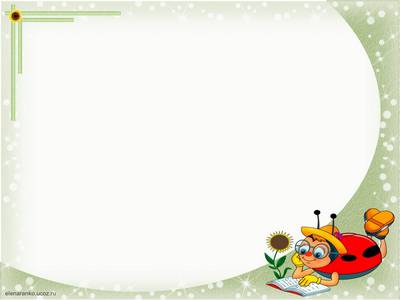 Проблема:

Ослабевающий интерес к художественной литературе, к книгам.
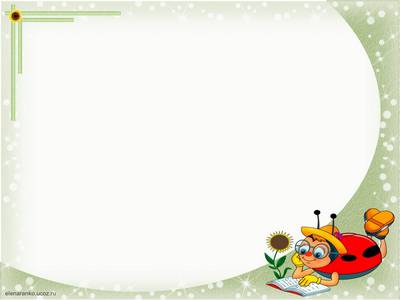 Рабочий план проекта:
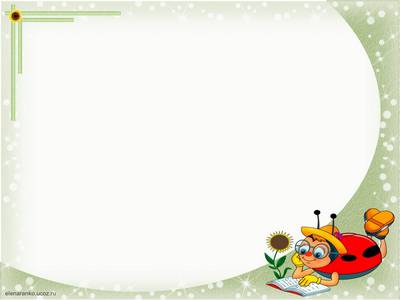 Буклет для родителей «Как выбрать книгу для ребенка»;
Консультация для родителей «Выбираем книгу»;
Консультация «Время читать книги»;
Консультация для родителей «Рассказывай сказки детям»;
Беседа с детьми «Из чего состоит книга»;
Опыт «Свойство бумаги»;
Алгоритм пользования книгой.
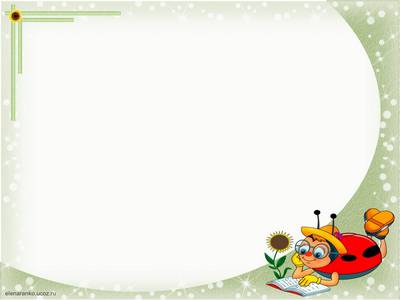 Акция «Подари книгу детскому саду»
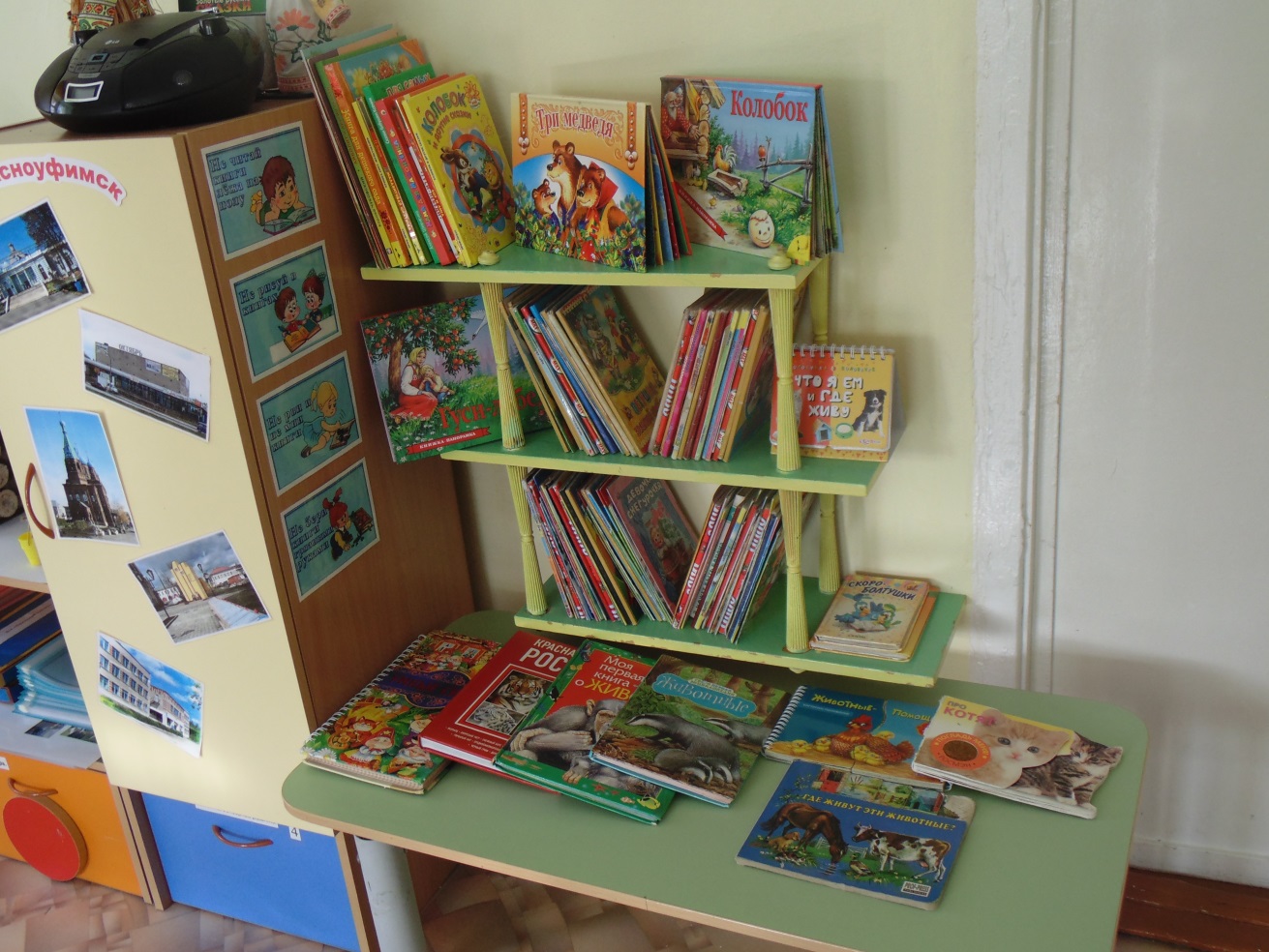 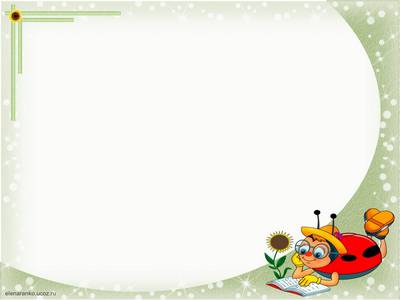 Аппликация «Закладка для книги»
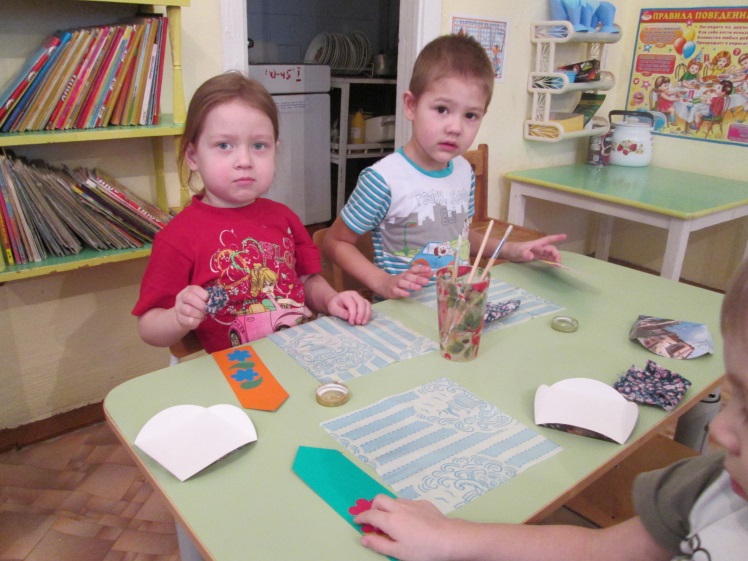 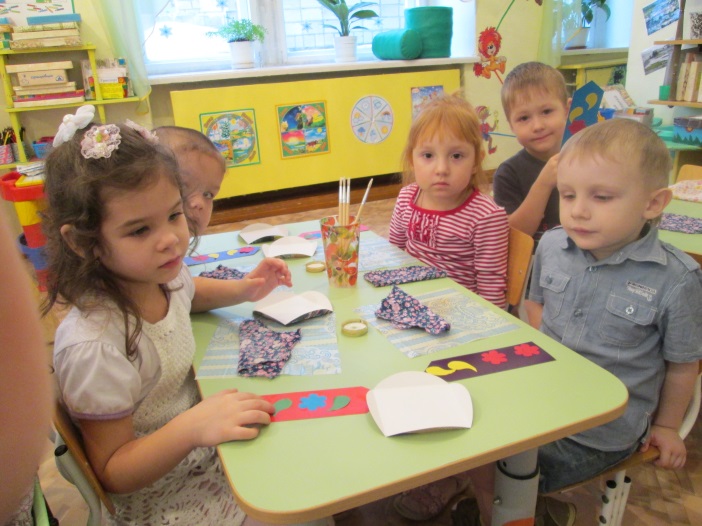 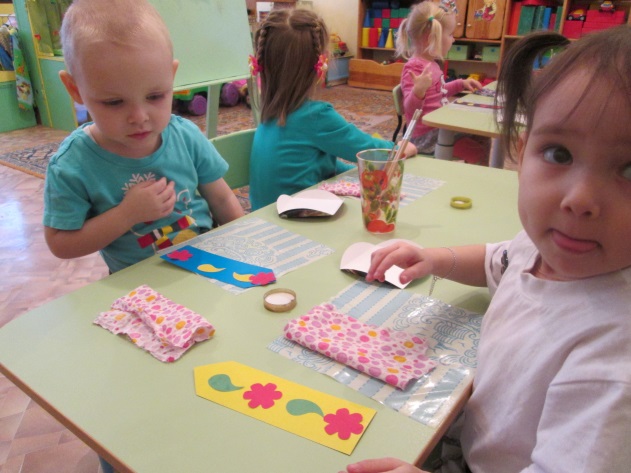 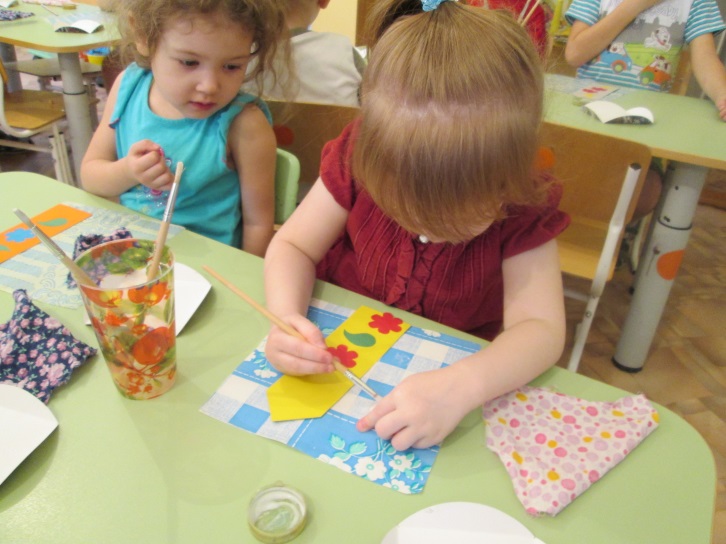 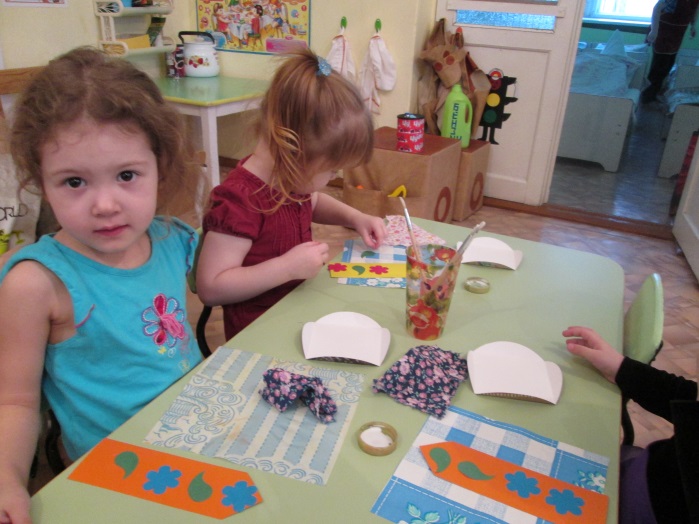 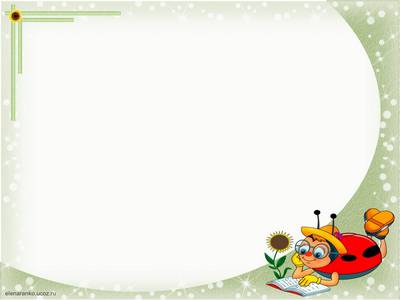 Лепка «Колобок»
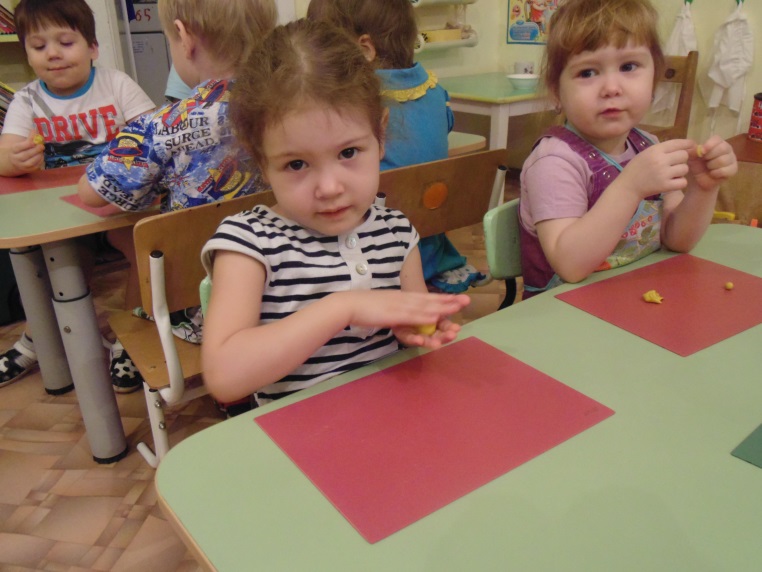 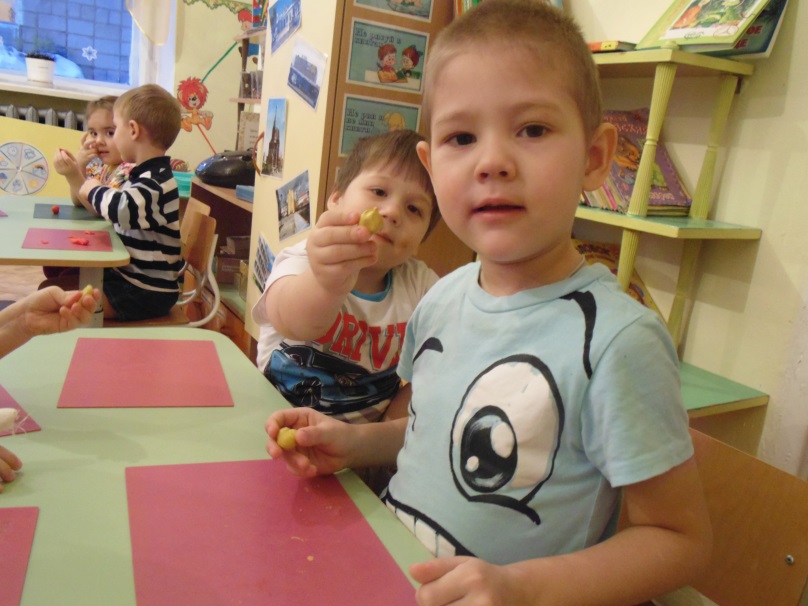 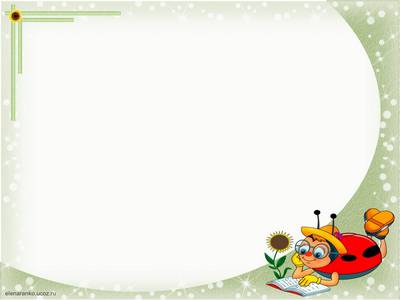 Лепка «Тарелочки для трех медведей»
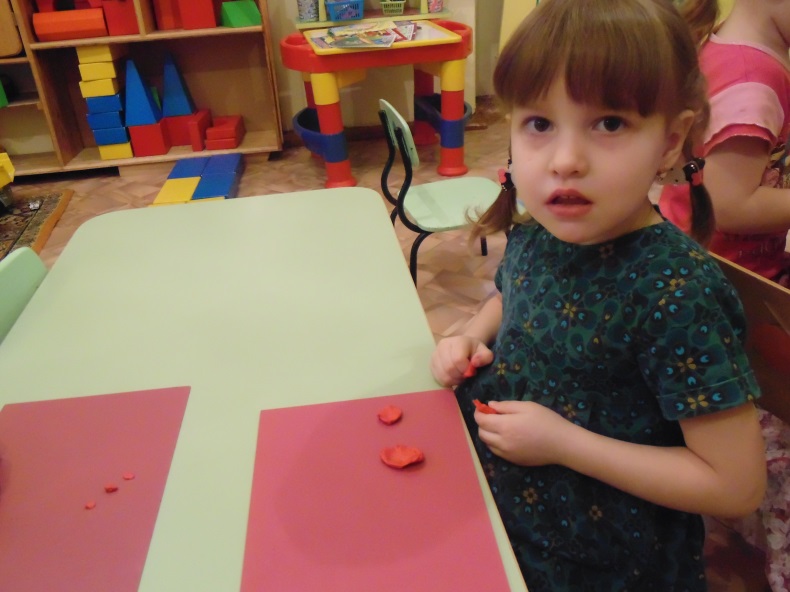 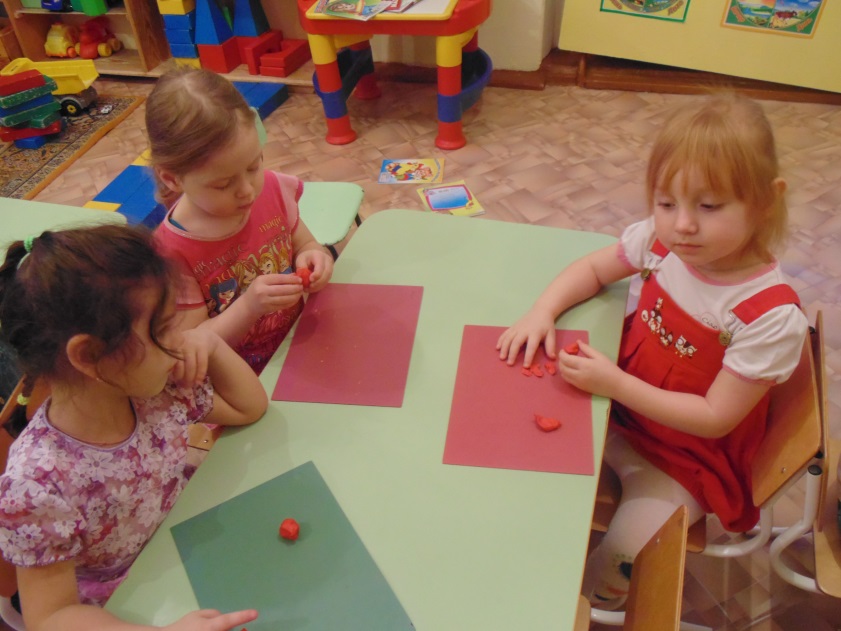 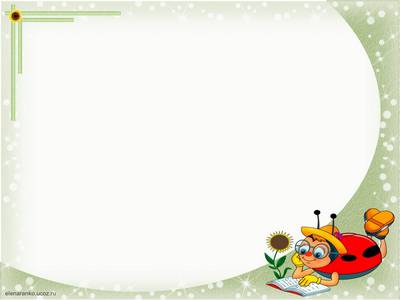 Лепка «Скалочка для Лисички»
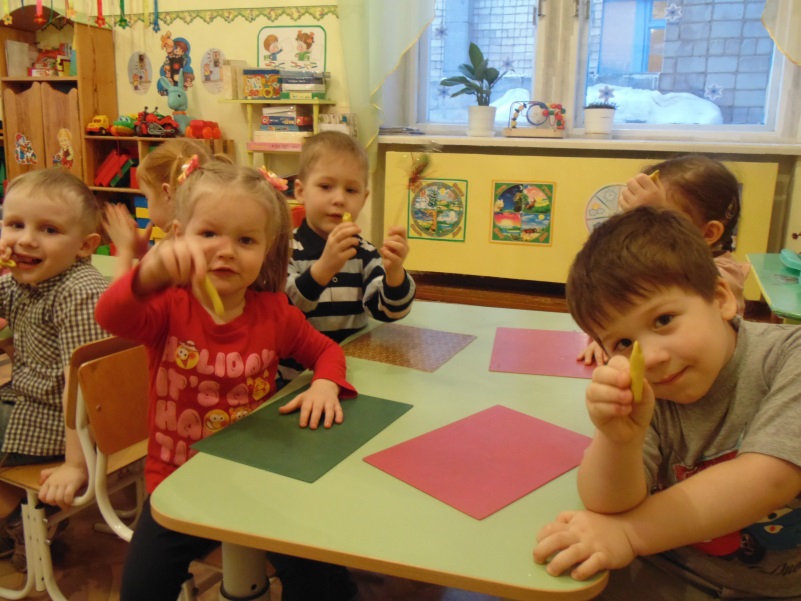 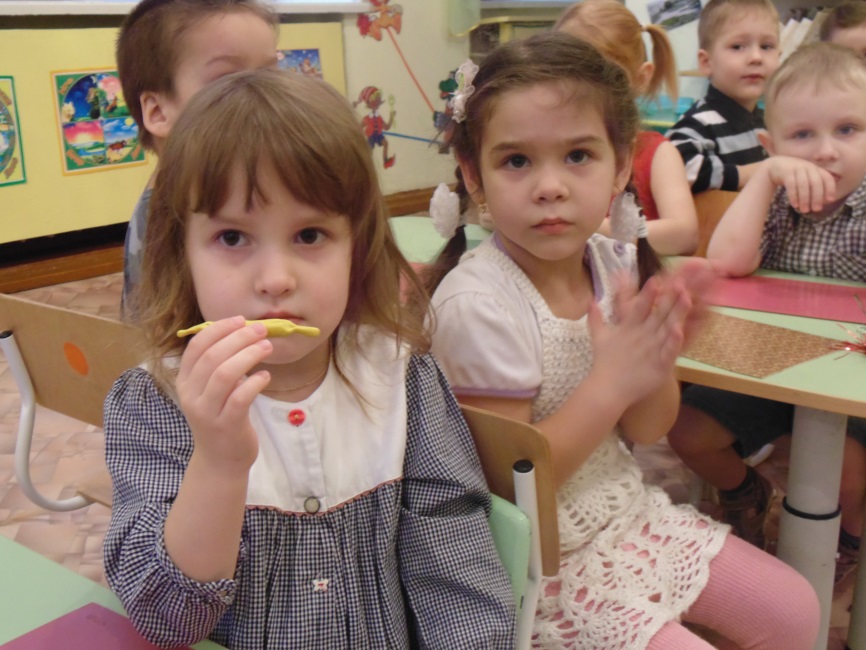 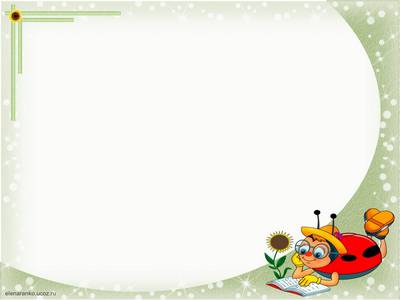 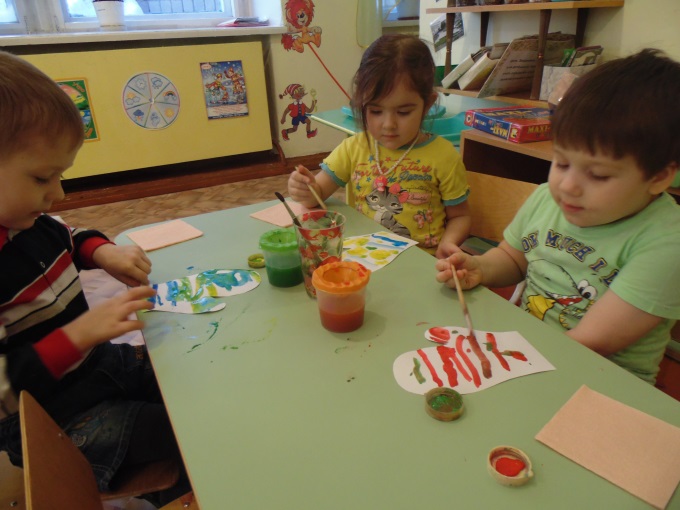 Рисование «Рукавичка»
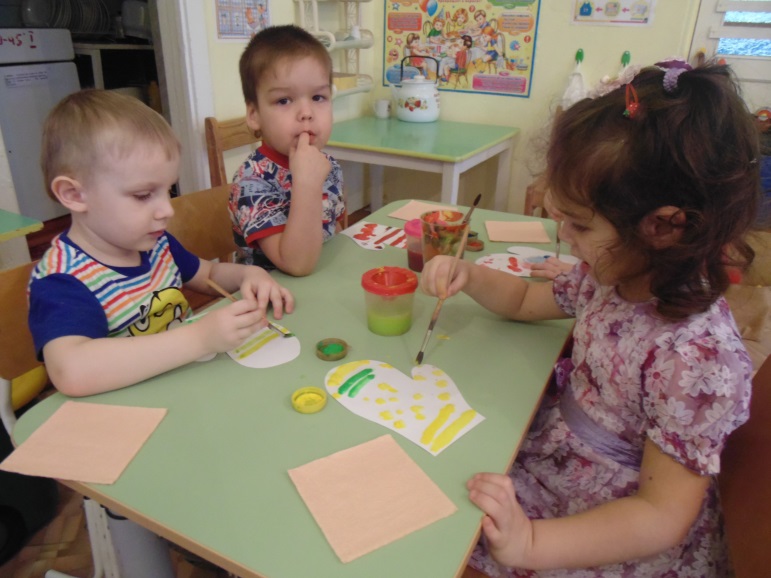 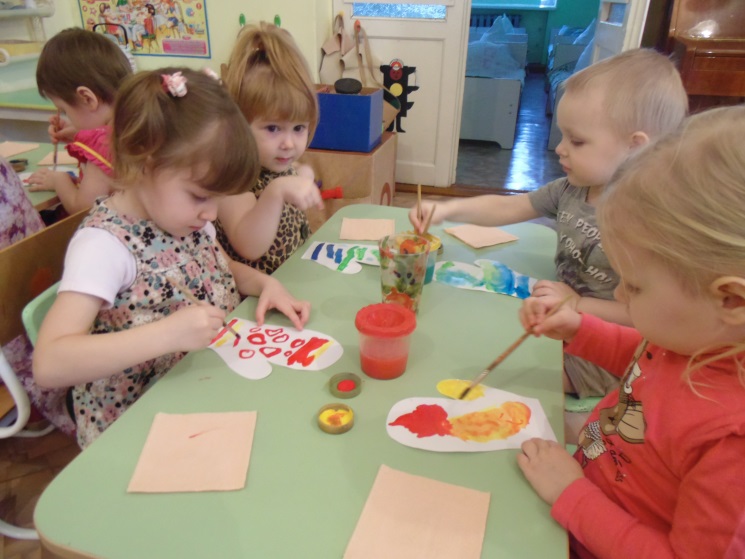 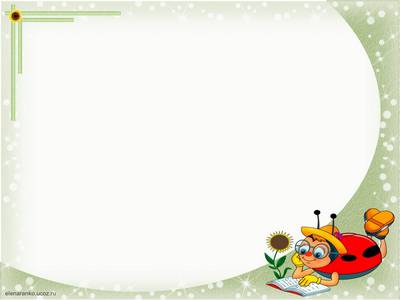 Ожидаемые результаты проекта:

У детей 2-ой младшей группе повысится интерес к книгам;
Расширится представление детей о значении книги;
Участие родителей в совместной деятельности;
Изготовление закладок для книг;
Развитие индивидуальных особенностей в творческой речевой деятельности.
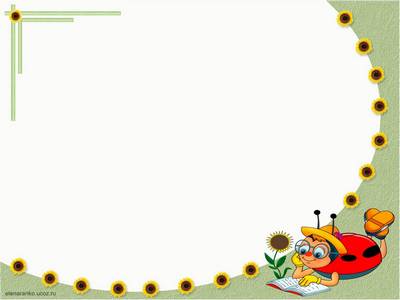 Читайте книги! Желаем удачи!